Решение задач на кодирование 
графической информации
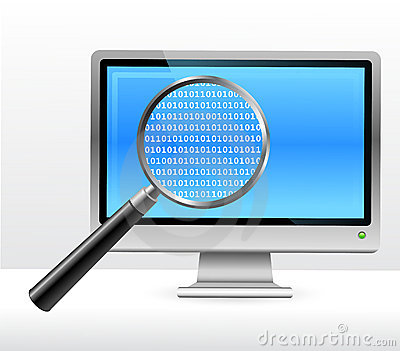 Романов Александр Андреевич
учитель информатики
В процессе пространственной дискретизации изображение разбивается на отдельные маленькие фрагменты, точки - пиксели
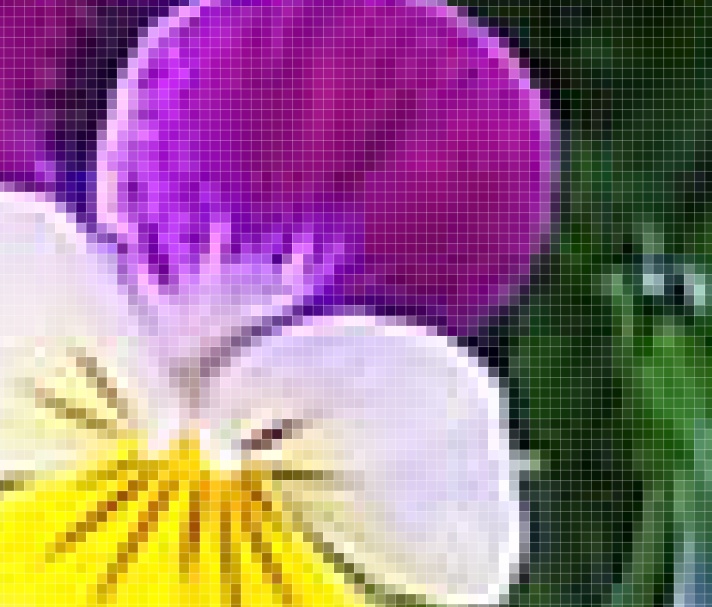 пиксель
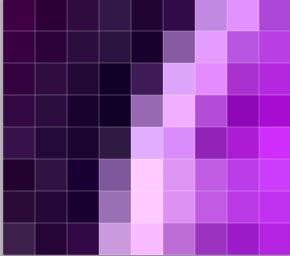 Количество информации, которое используется для кодирования цвета точки изображения, называется глубиной цвета.
В процессе дискретизации используются различные палитры цветов (наборы цветов, которые могут принять точки изображения).
Количество цветов N в палитре и количество информации I, необходимое для кодирования цвета каждой точки, могут быть вычислены по формуле: N=2
I
Пример:
Для кодирования черно-белого изображения используются всего два цвета – черный и белый. По формуле N=2   можно вычислить, какое количество информации необходимо, чтобы закодировать цвет каждой точки:
I
I
1
2=2
I = 1 бит
2=2
Для кодирования одной точки черно-белого изображения 
достаточно 1 бита.
Глубина цвета и количество цветов в палитре
8
16
24
Зная глубину цвета, можно вычислить количество цветов в палитре.
Задачи:
1. Растровый графический файл содержит черно-белое изображение с 16 градациями серого цвета размером 10х10 пикселей. Каков информационный объем этого файла?
Решение: 16 = 2^4;  
10*10*4 = 400 бит
2. 256-цветный рисунок содержит 120 байт информации. Из скольких точек он состоит?
Решение:
120 байт = 120*8 бит = 960бит; 256 = 2^8 (8 бит – 1 пиксель). 
960 бит/8 бит = 120 пикселей
Задачи:
Рассчитайте объём памяти, необходимый для кодирования 
    рисунка, построенного при графическом разрешениимонитора800х600 с палитрой 32 цвета. Ответ запишите в Кбайтах.
Решение: 
N=2^i’
32=2^5, значит 5 бит для 1 пикселя.
800*600 = 480000 всего пиксей
480000*5 бит = 2400000 бит : 8 : 1024 = 293 Кбайт
2. Какой объем видеопамяти необходим для хранения четырех       страниц изображения при условии, что разрешающая       способность дисплея 640х480 точек, а глубина цвета 32? Ответ запишите в Кбайтах.
Решение: 
640*480*5*4 = 6144000 бит : 8 : 1024 = 750 Кбайт
Для хранения изображения размером 64 ´ 32 точек выделено 64 Кбайт памяти. Определите, какое максимальное число цветов допустимо использовать в этом случае.

 Достаточно ли видеопамяти объемом 256 Кбайт для работы монитора в режиме 640 ´ 480 и палитрой из 16 цветов? 

 В процессе преобразования растрового графического изображения количество цветов уменьшилось с 65536 до 16. Во сколько раз уменьшится  объем, занимаемый им памяти?